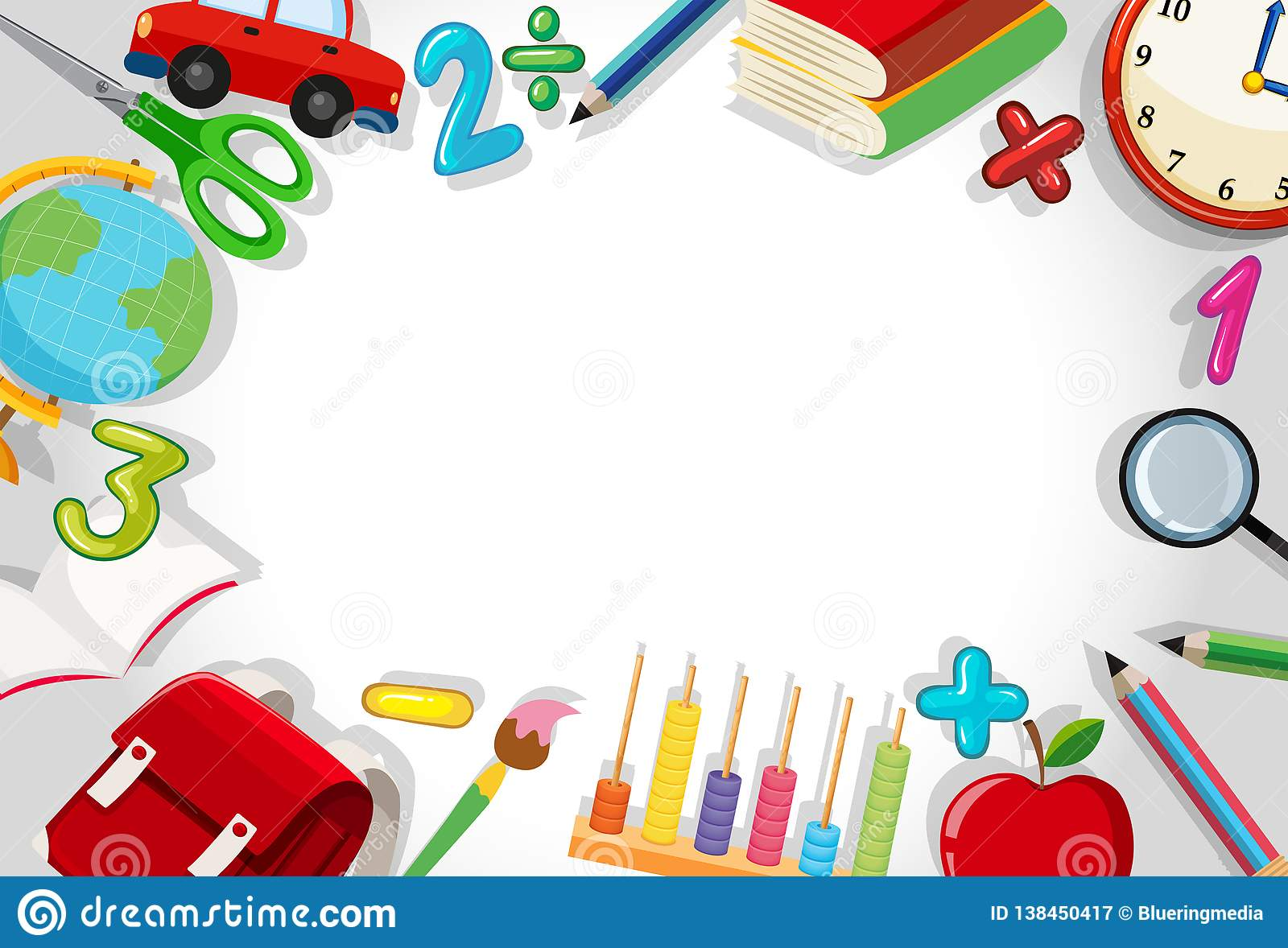 مراجعة:
ما هي البسملة ومتى نقولها؟
من يريد قراءة سورة الفاتحه؟
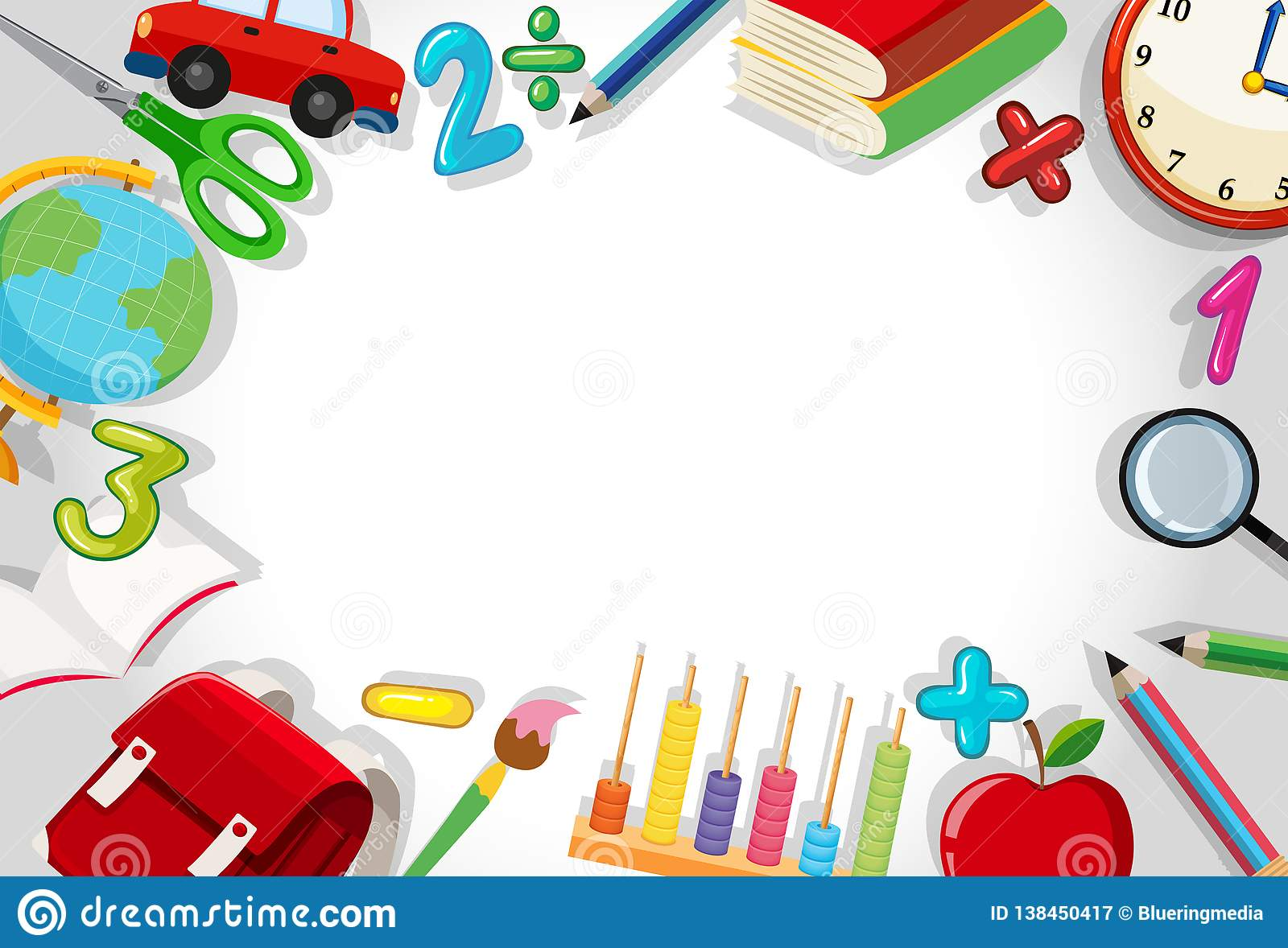 سورة الاخلاص
اعداد المعلمة : ماجدة ابو سبيت
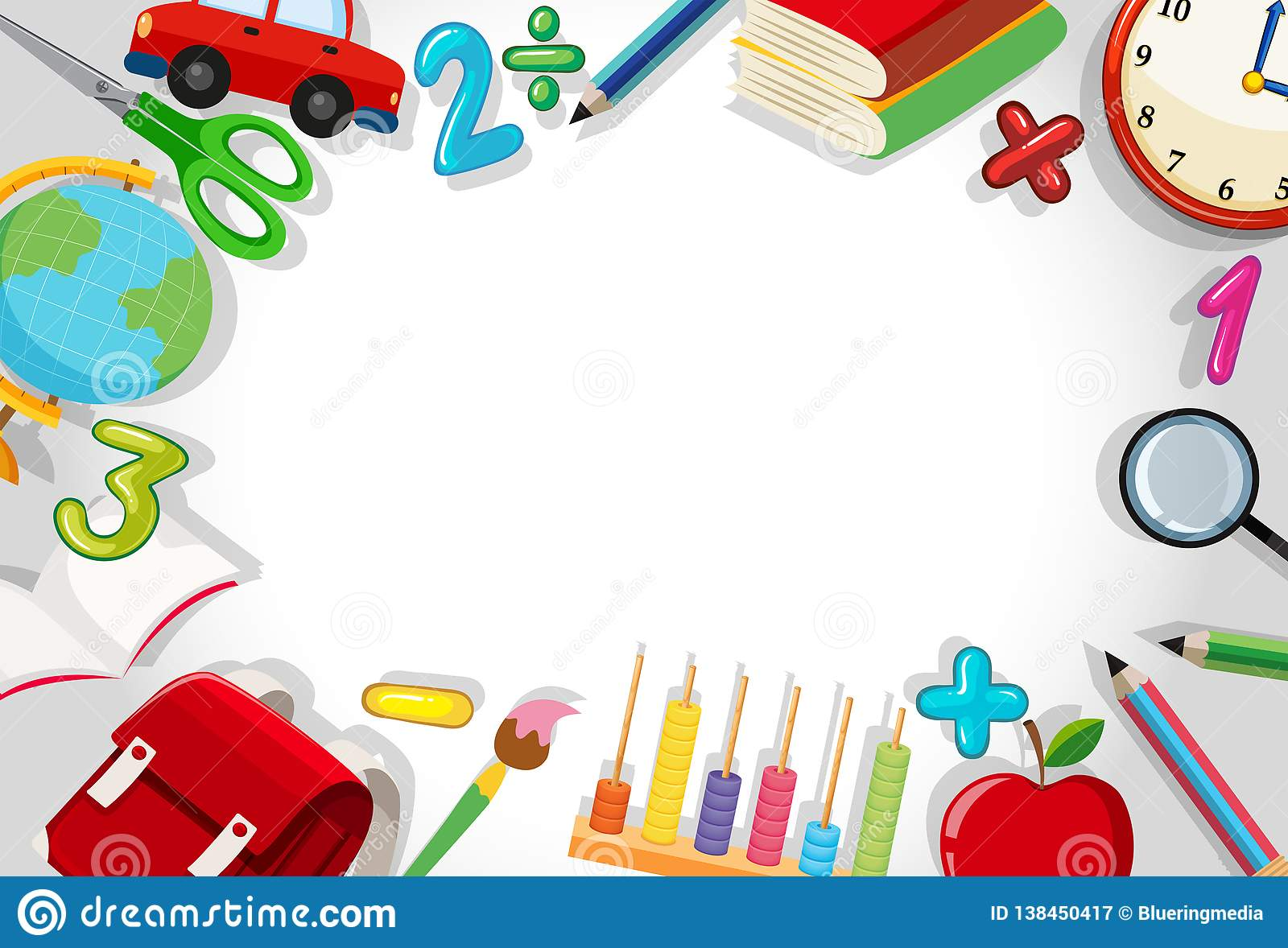 هيا بنا نستمع لقراءة سورة الاخلاص
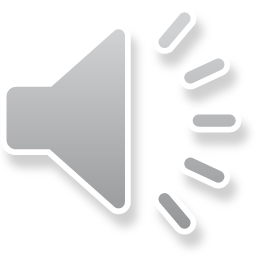 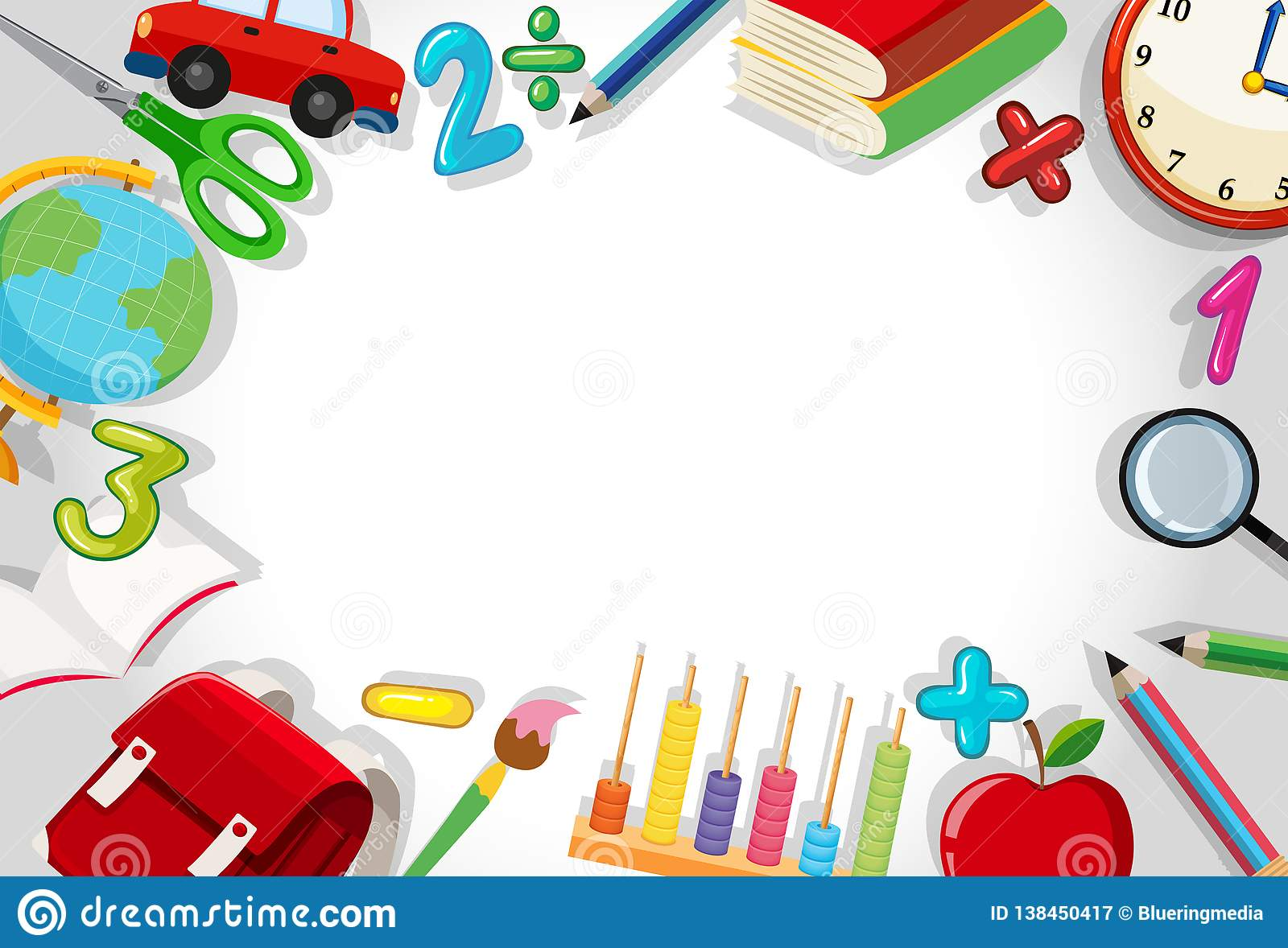 المهمة: حفظ سورة الاخلاص غيبا صفحة 27 في كتاب الدين
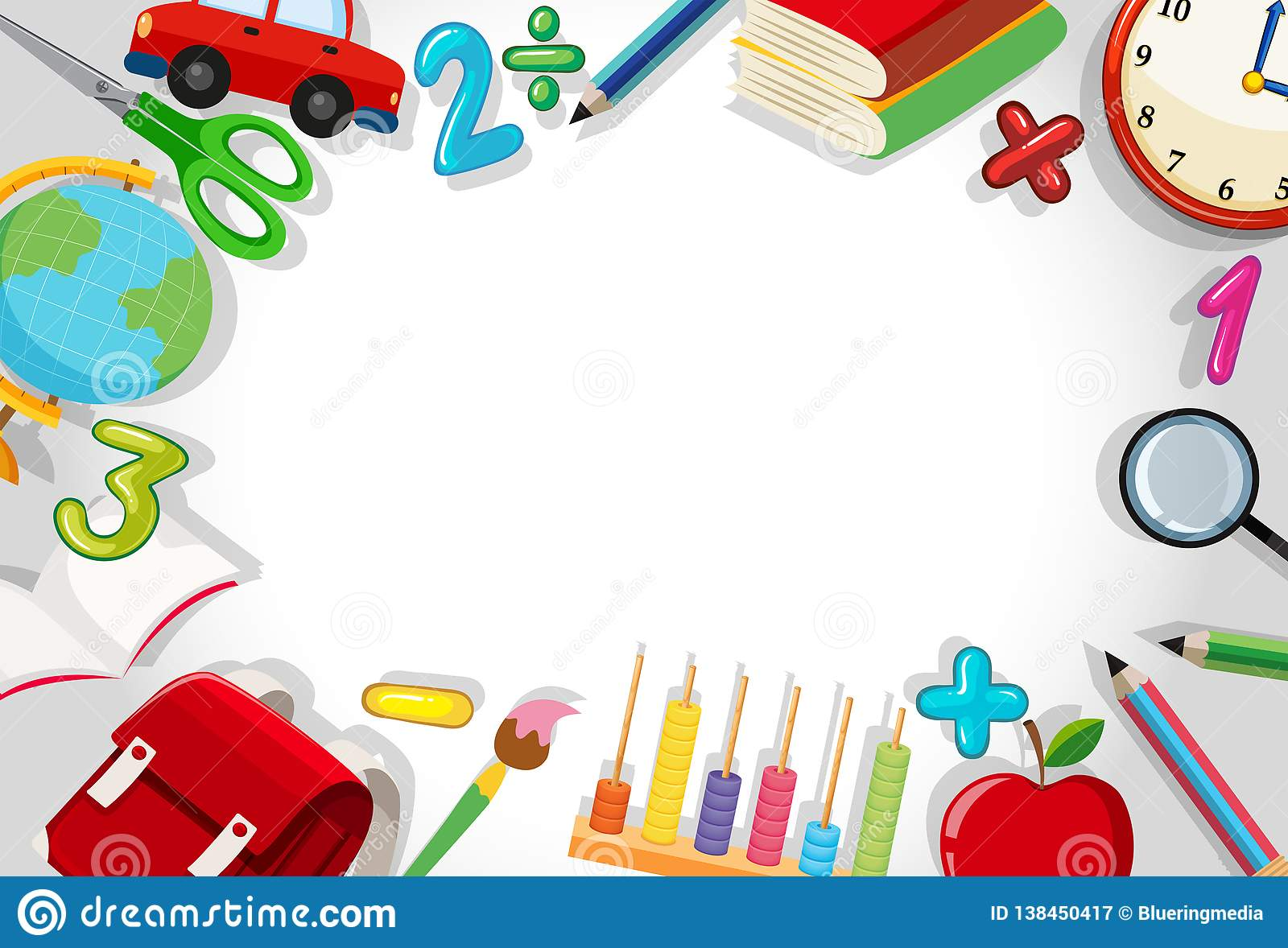 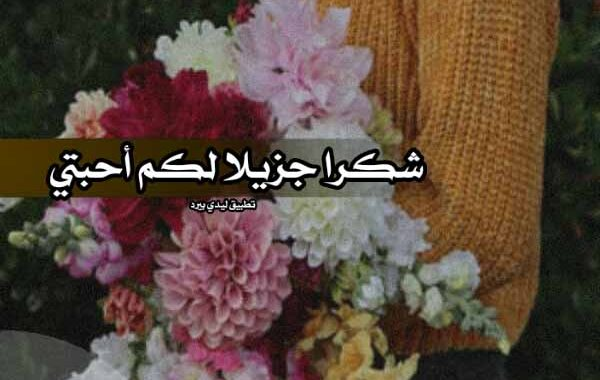